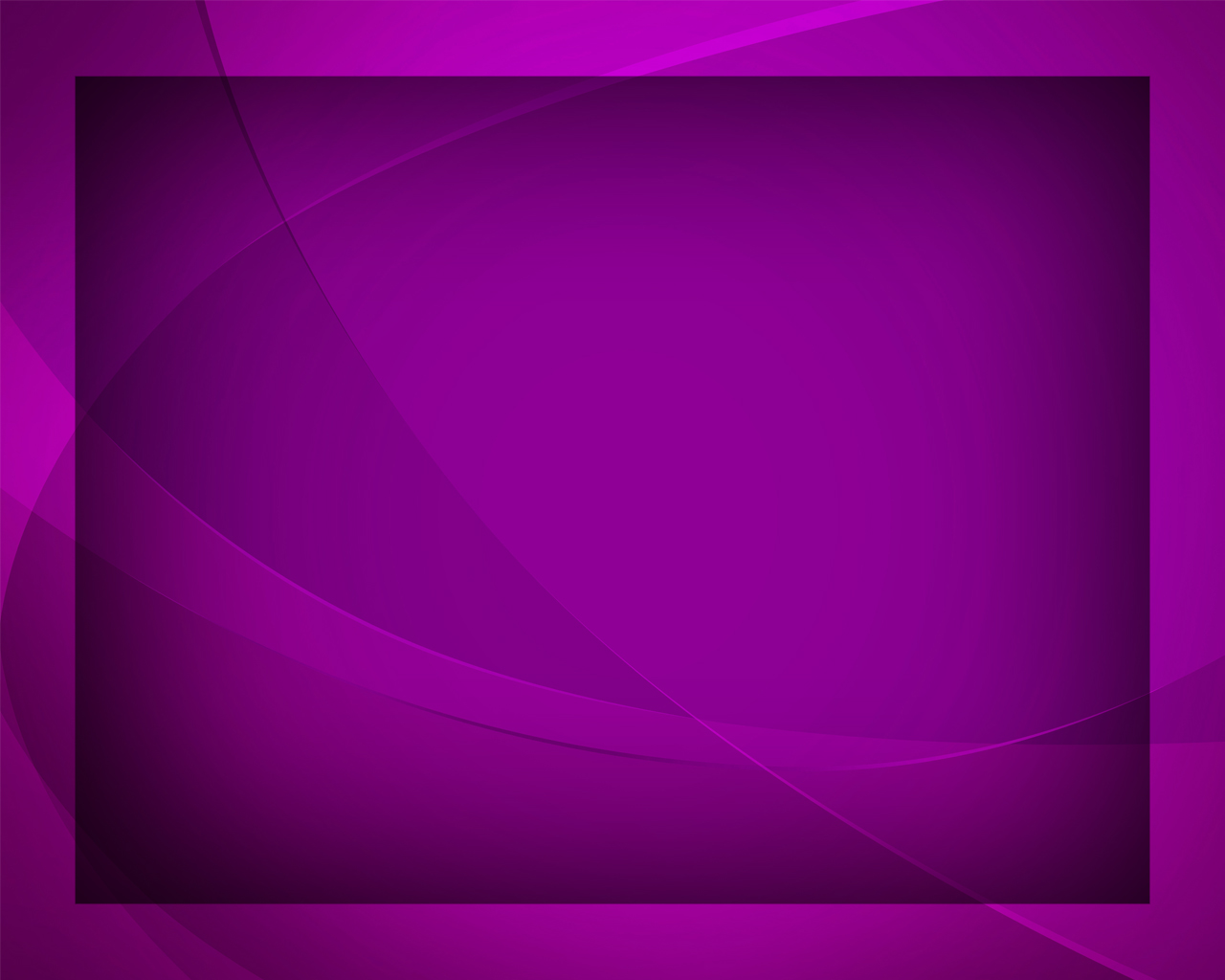 Друг, поверь словам Господним
Гимны надежды №234
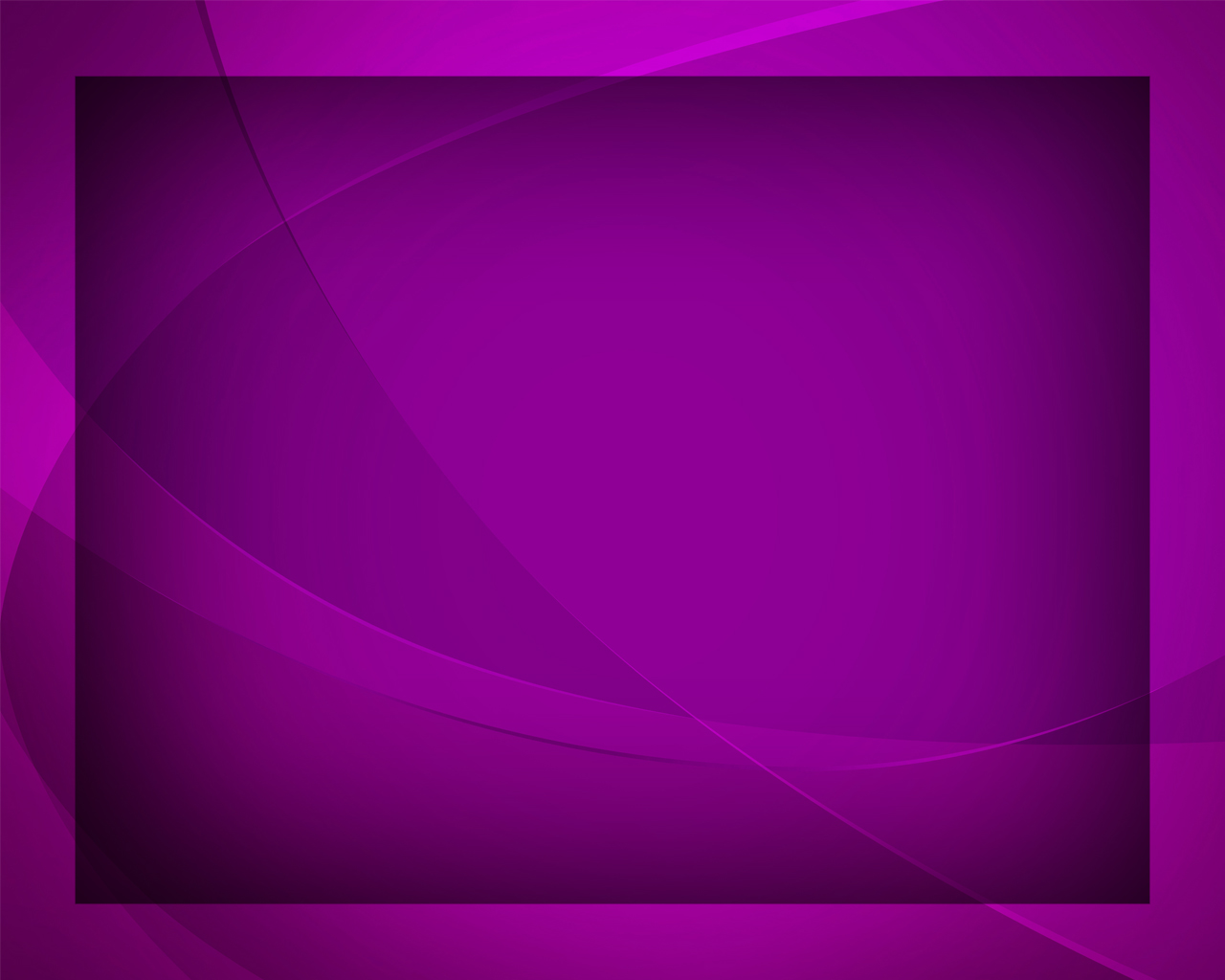 Друг, поверь словам Господним, 
Торопись 
на зов святой,
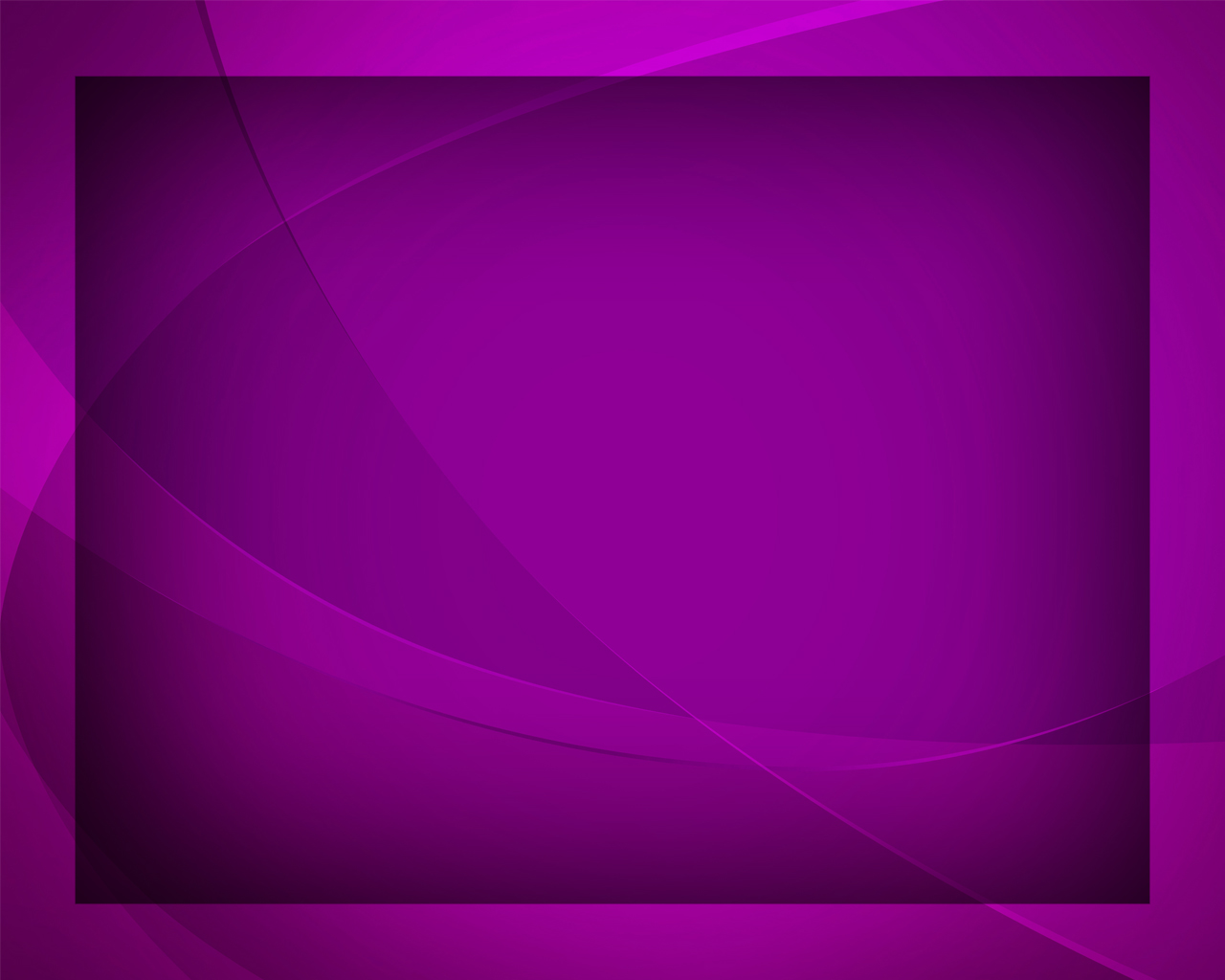 Он зовёт тебя сегодня: 
«О, приди, 
приди домой!»
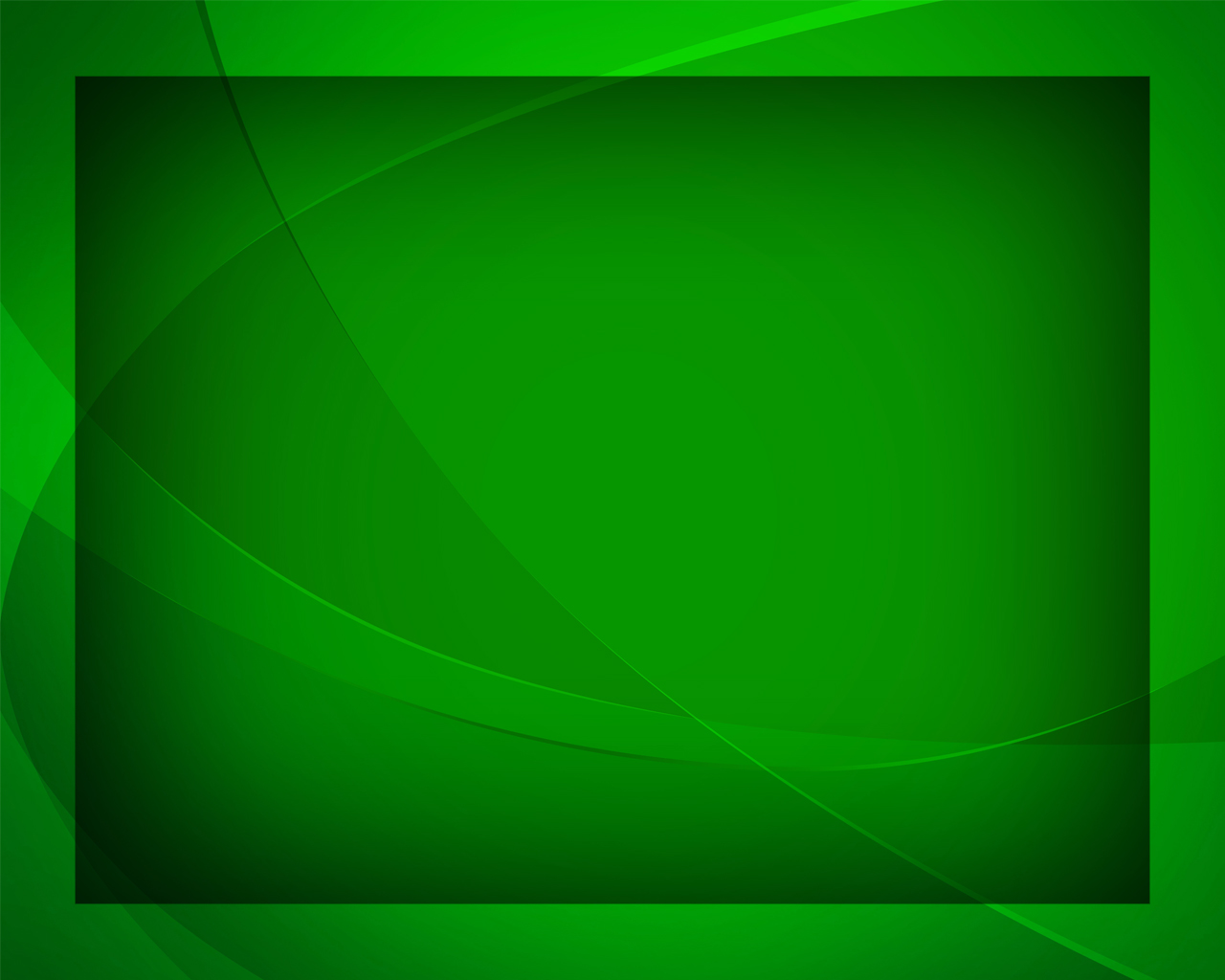 Долго ты блуждал в незнанье, 
Шёл погибели путём,
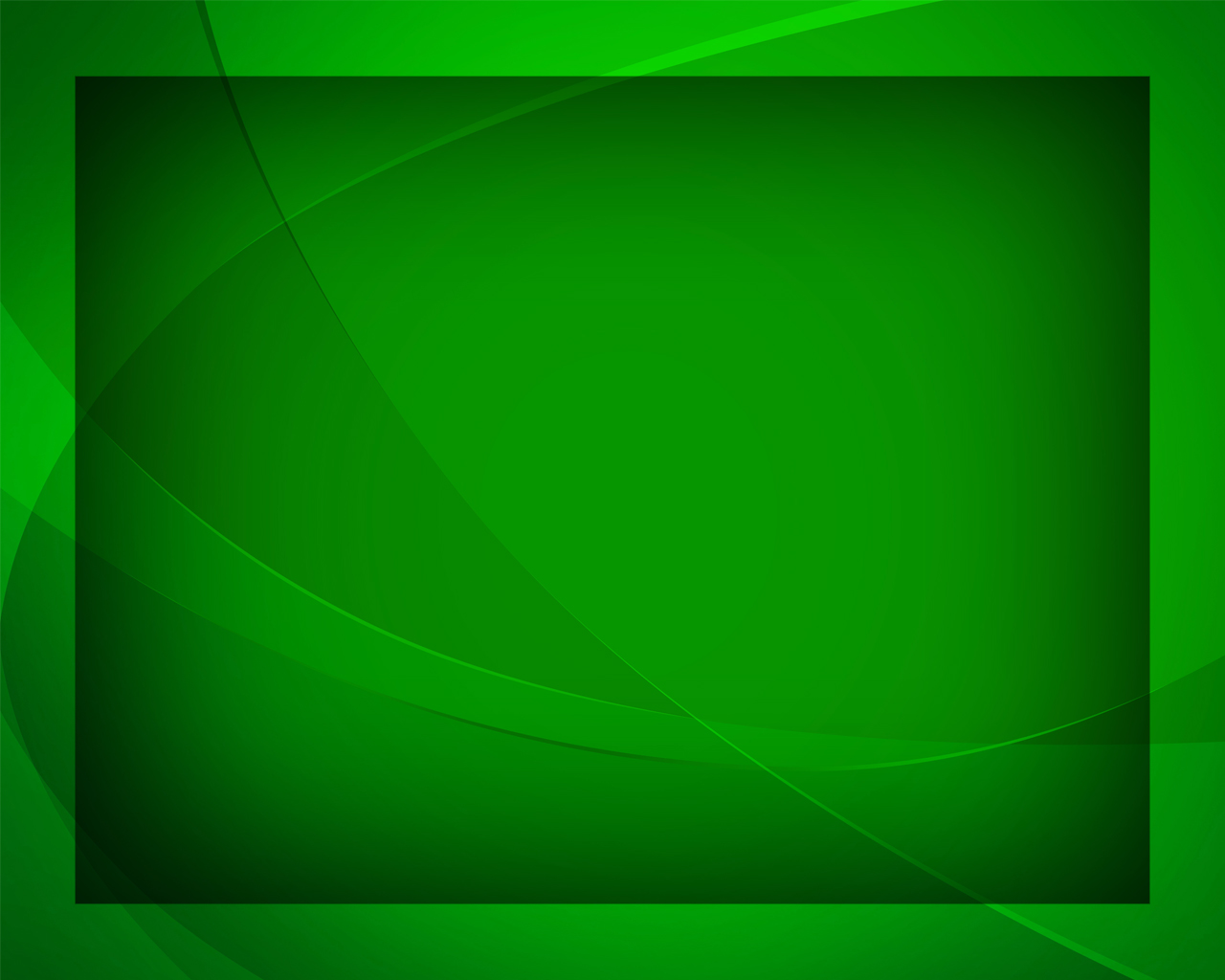 Изнемог ты 
от страданья
В этом мире суетном.
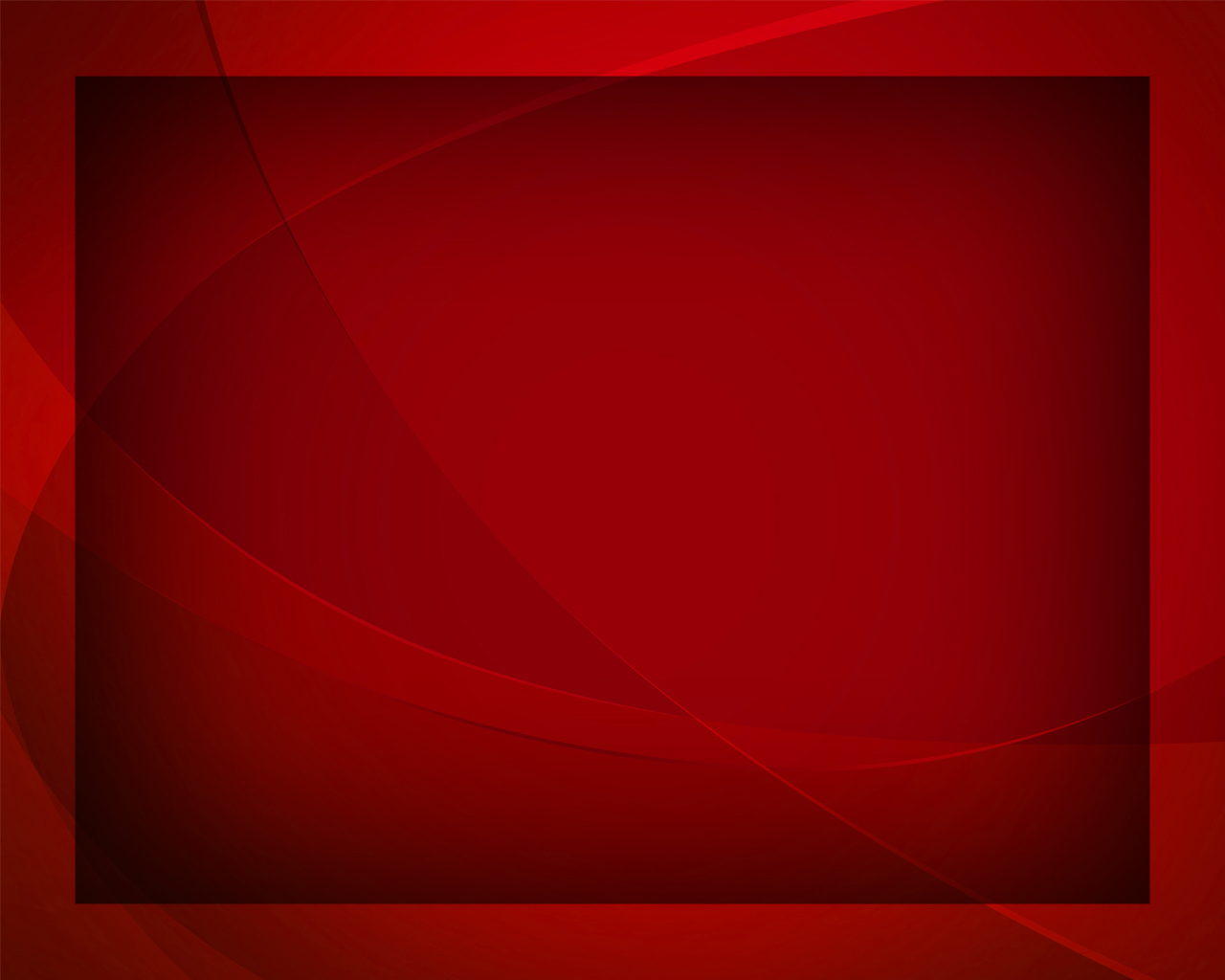 Но, услышав 
весть спасенья, 
Поспеши 
на зов святой
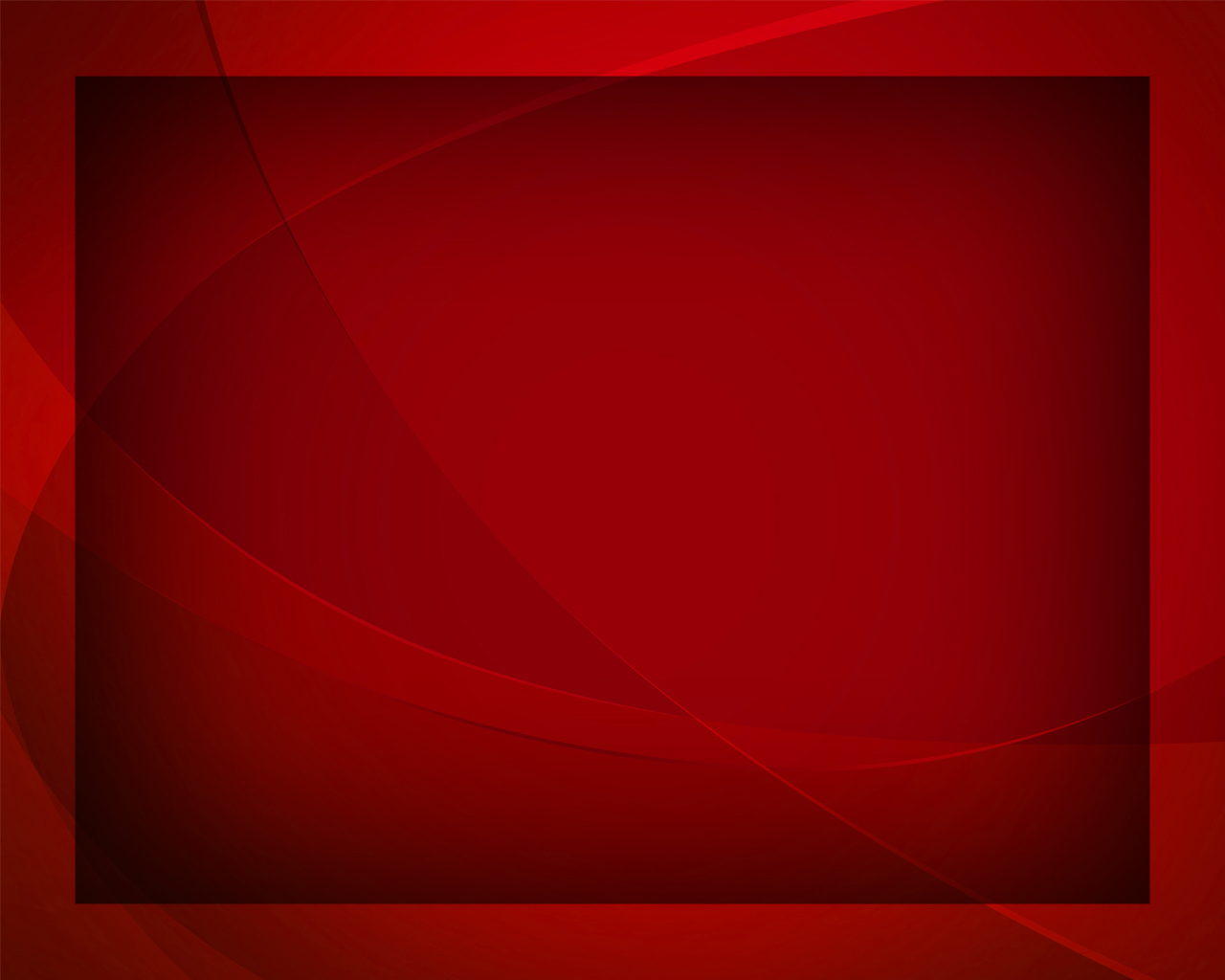 Не отвергни приглашенья: 
«О, иди скорей домой!»
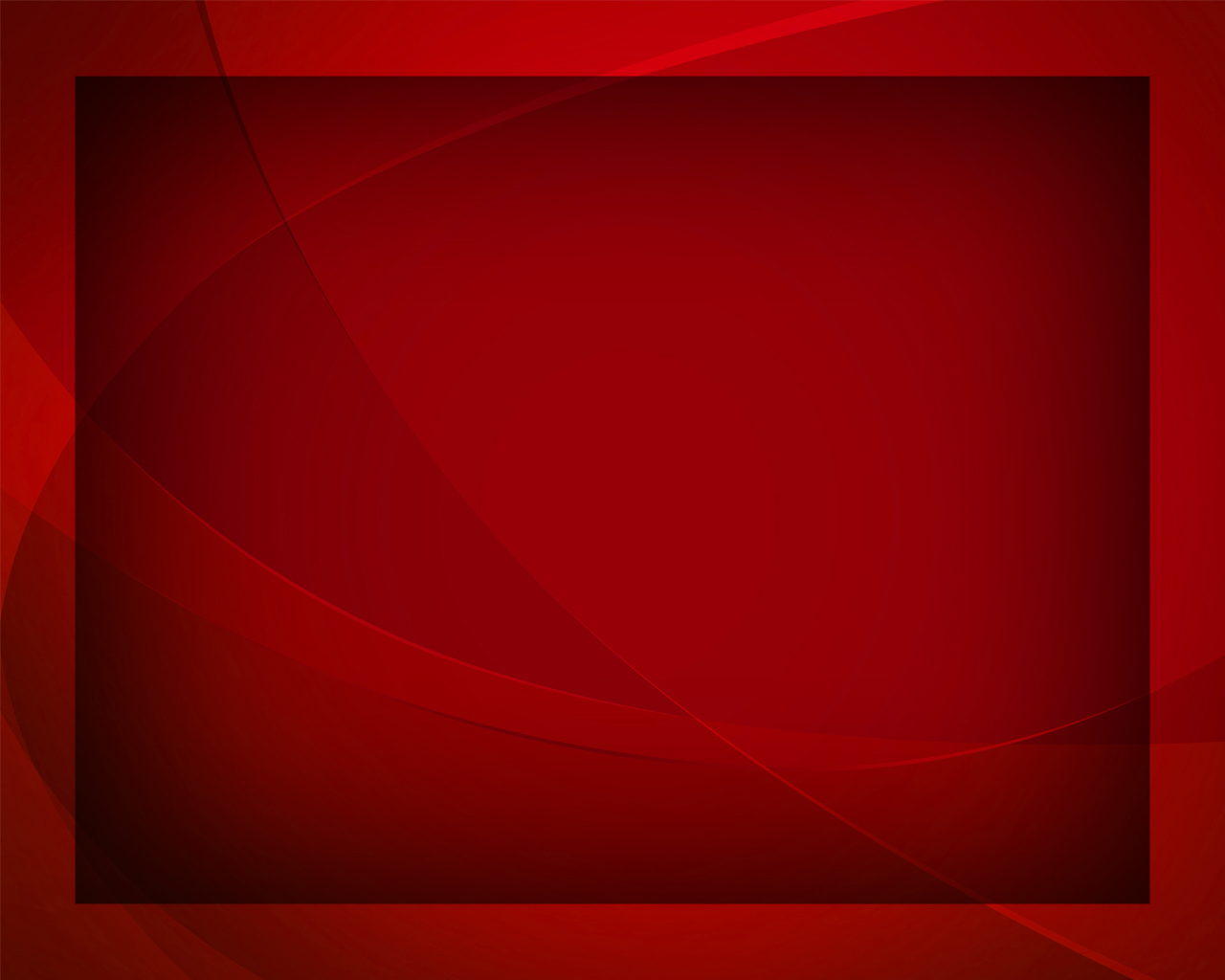